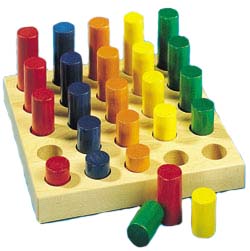 We may not cover all this material
Searching and SortingHint at Asymptotic Complexity
Lecture 9
CS2110 – Spring 2015
Last lecture: binary search
2
0        h                t             b.length
0       h               b.length
0      (sorted)        b.length
b
b
b
post:
inv:
?
pre:
<= v          ?         > v
<= v      > v
(sorted)
Methodology:
Draw the invariant as a combination of pre and post
Develop loop using 4 loopy questions.

Practice doing this!
h= –1;  t= b.length;
while  (h != t–1) {
     int  e=  (h+t)/2;
     if (b[e] <= v)  h=  e;
     else  t=  e;
}
Binary search: find position h of v = 5
pre: array is sorted
t = 11
h = -1
Loop invariant:
entries h and below are <= v
entries t and above are > v

entries between h and t are sorted
h = -1
t = 5
h = 2
t = 5
h = 3
t = 5
h = 3
t = 4
<= v
> v
h
post:
Binary search: an O(log n) algorithm
4
0        h                t             b.length = n
b
inv:
h= –1;  t= b.length;
while  (h != t–1) {
     int  e=  (h+t)/2;
     if (b[e] <= v)  h=  e;
     else  t=  e;
}
Suppose initially: b.length = 2k – 1
Initially, h = -1, t = 2k -1,  t - h = 2k
Can show that one iteration sets h or t so that  t - h = 2k-1
   e.g. Set e to (h+t)/2 = (2k – 2)/2 = 2k-1 – 1
   Set t to e, i.e. to  2k-1 – 1
   Then  t - h =  2k-1 – 1 + 1 = 2k-1
Careful calculation shows that:
     each iteration halves t – h !!
<= v          ?         > v
Initially  t - h = 2k
Loop iterates exactly k times
Binary search: an O(log n) algorithmSearch array with 32767 elements, only 15 iterations!
5
Bsearch:
h= –1;  t= b.length;
while  (h != t–1) {
     int  e=  (h+t)/2;
     if (b[e] <= v)  h=  e;
     else  t=  e;
}
If n = 2k,  k is called log(n)
That’s the base 2 logarithm
n                  log(n)
1 = 20      	0
2 = 21         	1
4 = 22       	2
8 = 23        	3
31768 = 215     	15
Each iteration takes constant time
(a few assignments and an if).
Bsearch executes ~log n iterations for an array of size n. So the number of assignments and if-tests made is proportional to log n. 
Therefore, Bsearch is called an order log n algorithm, written O(log n). (We’ll formalize this notation later.)
Linear search: Find first position of v in b (if present)
6
0                         n = b.length
0                h         n
0                 h        n
b
v not here    ?
inv:
b
?
b
pre:
v not here    ?
post:
and h = n or b[h] = v
h = 0
Find 5
h = 1
h = 2
h = 3
Linear search: Find first position of v in b (if present)
7
0                         n = b.length
0                h         n
0                 h        n
b
v not here    ?
inv:
b
?
b
pre:
v not here    ?
post:
and h = n or b[h] = v
Worst case: for array of size n, requires n iterations, each taking constant time.
Worst-case time: O(n).

Expected or average time?
n/2 iterations. O(n/2) —is also O(n)
h= 0;
while (h != b.length && b[h] != v)
      h= h+1;
Looking at execution speed
Process an array of size n
8
Number of operations executed
2n+2, n+2, n are all “order n” O(n)
2n + 2 ops
n*n ops
n + 2 ops
n ops
Constant time
0  1  2  3  …
size n
InsertionSort
0                                                             b.length
0                                                             b.length
0                         i                                   b.length
0                  i             b.length
b
b
b
b
pre:
post:
?
sorted
inv:
 or:     b[0..i-1] is sorted
inv:
9
sorted                     ?
processed           ?
A loop that processes elements of an arrayin increasing orderhas this invariant
What to do in each iteration?
10
0                         i                                   b.length
b
inv:
sorted                     ?
0                         i                                   b.length
0                              i                              b.length
b
b
e.g.
2   5   5   5   7    3     ?
2   3   5   5   5   7              ?
2   5   5   5   3    7     ?
2   5   5   3   5    7     ?
2   5   3   5   5    7     ?
2   3   5   5   5    7     ?
Push b[i] to its sorted position in b[0..i], then increase i
Loop body
(inv true before and after)
InsertionSort
11
// sort b[], an array of int
// inv: b[0..i-1] is sorted
for (int i= 0; i < b.length; i= i+1) {
    Push b[i] to its sorted position in b[0..i]
}
Note English statement in body.
Abstraction. Says what to do, not how.

This is the best way to present it. Later, we can figure out how to implement it with a loop
Many people sort cards this way
Works well when input is nearly sorted
InsertionSort
12
Worst-case: O(n2)
   (reverse-sorted input)
Best-case: O(n)  (sorted input)
Expected case: O(n2)
// sort b[], an array of int
// inv: b[0..i-1] is sorted
for (int i= 0; i < b.length; i= i+1) {
    Push b[i] to its sorted position in b[0..i]
}
Takes time proportional to number of swaps.
Finding the right place for b[i] can take i swaps.
Worst case takes 
     1  + 2  +  3  +  …  n-1   =   (n-1)*n/2
swaps.
Let n = b.length
SelectionSort
13
0                                                             b.length
0                                                             b.length
0                              i                              b.length
0                              i                              b.length
13
b
b
b
b
pre:
post:
?
sorted
inv:
e.g.:
sorted
1   2   3   4   5   6    9  9  9  7  8  6  9
, <= b[i..]        >= b[0..i-1]
Additional term in invariant
Keep invariant true while making progress?
Increasing i by 1 keeps inv true only if b[i] is min of b[i..]
SelectionSort
14
14
//sort b[], an array of int
// inv: b[0..i-1] sorted
//         b[0..i-1]  <=  b[i..]
for (int i= 0; i < b.length; i= i+1) {
   int m= index of minimum of b[i..];
   Swap b[i] and b[m];
}
Another common way for people to sort cards
Runtime
Worst-case O(n2)
Best-case O(n2)
Expected-case O(n2)
0                                    i                                 length
b
sorted, smaller values         larger values
Each iteration, swap min value of this section into b[i]
QuickSort: a recursive algorithm
15
0                                                             b.length
0                                                             b.length
b
b
pre:
post:
?
sorted
partition step
<= x                           >= x
x
recursion step
x
[QuickSort]
[QuickSort]
Partition algorithm of QuickSort
16
Idea  Using the pivot value x that is in b[h]:



Swap array values around until b[h..k] looks like this:
h   h+1                                                 k
h                              j                           k
x is called the pivot
pre:
x                          ?
<= x                x           >= x
post:
pivot
20   31   24  19  45   56    4    20    5    72  14   99
partition
17
j
19   4     5   14    20   31  24   45   56   20   72  99
Not yet sorted
Not yet sorted
The 20 could be in the other partition
these can be in any order
these can be in any order
Partition algorithm
18
b
pre:
h   h+1                                                 k
h                              j                           k
h                     j                t                   k
x                          ?
<= x                x           >= x
<= x            x      ?            >= x
post:
b
Combine pre and post to get an invariant
b
Partition algorithm
19
Initially, with j = h and t = k, this diagram looks like the start diagram
h                     j                t                   k
j= h; t= k;
while (j < t) {
    if (b[j+1] <= b[j]) {
         // Append b[j + 1] to prefix
         Swap b[j+1] and b[j];   j= j+1;
    } else {
         // Prepend b[j + 1] to suffix
         Swap b[j+1] and b[t];   t= t-1;
    }
}
<= x            x      ?            >= x
Terminate when j = t, so the “?” segment is empty, so diagram looks like result diagram
b
Takes linear time: O(k+1-h)
inv:
Partition algorithm
20
pre:
h                     j                t                   k
<= x            x      ?            >= x
j
t
b
post:
QuickSort procedure
21
/** Sort b[h..k]. */
public static void QS(int[] b, int h, int k) {
    if (b[h..k] has < 2 elements) return;
Base case
int j=  partition(b, h, k);
    // We know b[h..j–1] <= b[j] <= b[j+1..k]



}
// Sort b[h..j-1] and b[j+1..k]
QS(b, h, j-1); 
QS(b, j+1, k);
Function does the partition algorithm and returns position j of pivot
QuickSort procedure
22
/** Sort b[h..k]. */
public static void QS(int[] b, int h, int k) {
    if (b[h..k] has < 2 elements) return;
    int j=  partition(b, h, k);
    // We know b[h..j–1] <= b[j] <= b[j+1..k]
    // Sort b[h..j-1] and b[j+1..k]
   QS(b, h, j-1); 
   QS(b, j+1, k);
}
Worst-case: quadratic
Average-case: O(n log n)
Worst-case space: O(n)!  --depth of                                           recursion can be n
	  Can rewrite it to have space O(log n)
Average-case:  O(log n)
Worst case quicksort: pivot always smallest value
23
j
j
j
x0                        >= x0
x0   x1                  >= x1
x0   x1   x2           >= x2
partioning at depth 0
partioning at depth 1
partioning at depth 2
Best case quicksort: pivot always middle value
24
0                          j                                 n
<= x0            x0            >= x0
<=x1  x1  >= x1 x0  <=x2  x2  >=x2
depth 0. 1 segment of size ~n to partition.
Depth 2. 2 segments of size ~n/2 to partition.
Depth 3. 4 segments of size ~n/4 to partition.
Max depth: about log n.   Time to partition on each level: ~n
Total time: O(n log n).
Average time for Quicksort: n log n. Difficult calculation
QuickSort
25
QuickSort was developed by Sir Tony Hoare, who received the Turing Award in 1980.
He developed QuickSort in 1958, but could notexplain it to his colleague, and gave up on it.
Later, he saw a draft of the new language Algol 68 (which became Algol 60). It had recursive procedures, for the first time in a programming language. “Ah!,” he said. “I know how to write it better now.” 15 minutes later, his colleague also understood it.
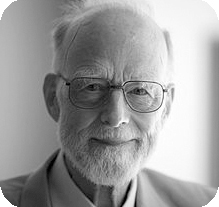 Partition algorithm
26
Key issue:
How to choose a pivot?
Choosing pivot
Ideal pivot: the median, since it splits array in half
But computing median of unsorted array is O(n), quite complicated
Popular heuristics: Use
 first array value (not good)
 middle array value
 median of first, middle, last, values GOOD!
Choose a random element
QuickSort with logarithmic space
27
Problem is that if the pivot value is always the smallest (or always the largest), the depth of recursion is the size of the array to sort.

Eliminate this problem by doing some of it iteratively and some recursively
QuickSort with logarithmic space
28
/** Sort b[h..k]. */
public static void QS(int[] b, int h, int k) {
    int h1= h; int k1= k;
    // invariant b[h..k] is sorted if b[h1..k1] is sorted
    while (b[h1..k1] has more than 1 element) {
          Reduce the size of b[h1..k1], keeping inv true
    }
}
QuickSort with logarithmic space
29
/** Sort b[h..k]. */
public static void QS(int[] b, int h, int k) {
    int h1= h; int k1= k;
    // invariant b[h..k] is sorted if b[h1..k1] is sorted
    while (b[h1..k1] has more than 1 element) {
          int j= partition(b, h1, k1);
          // b[h1..j-1] <= b[j] <= b[j+1..k1]
          if (b[h1..j-1] smaller than b[j+1..k1]) 
                {   QS(b, h, j-1);  h1=  j+1; }
         else  
                { QS(b, j+1, k1);  k1=  j-1; }
    }
}
Only the smaller segment is sorted recursively. If b[h1..k1] has size n, the smaller segment has size < n/2.
         Therefore, depth of recursion is at most log n